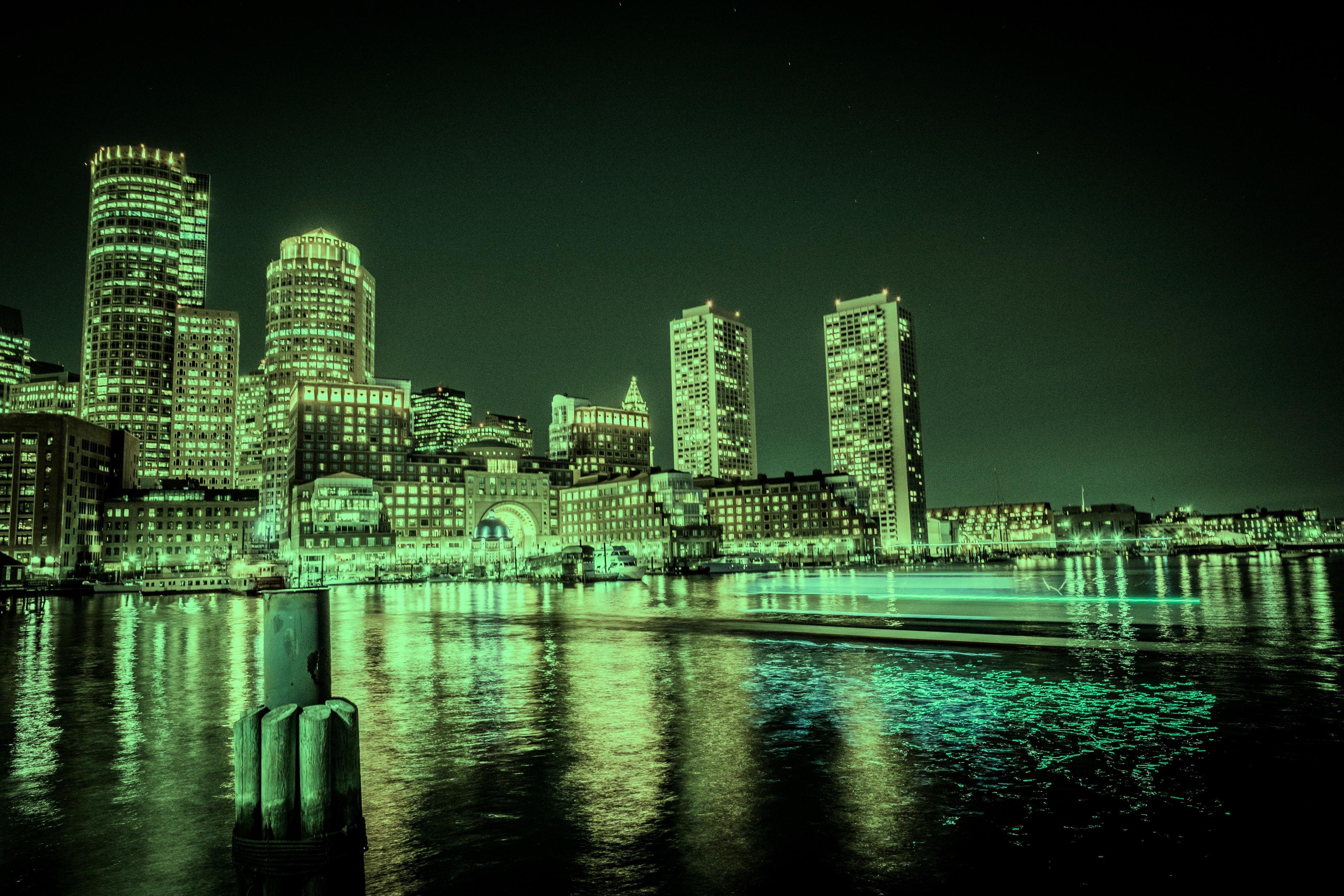 CBRE Russia
Модернизация инженерных систем в работающем офисе
История компании Тетра Пак и офиса в Москве
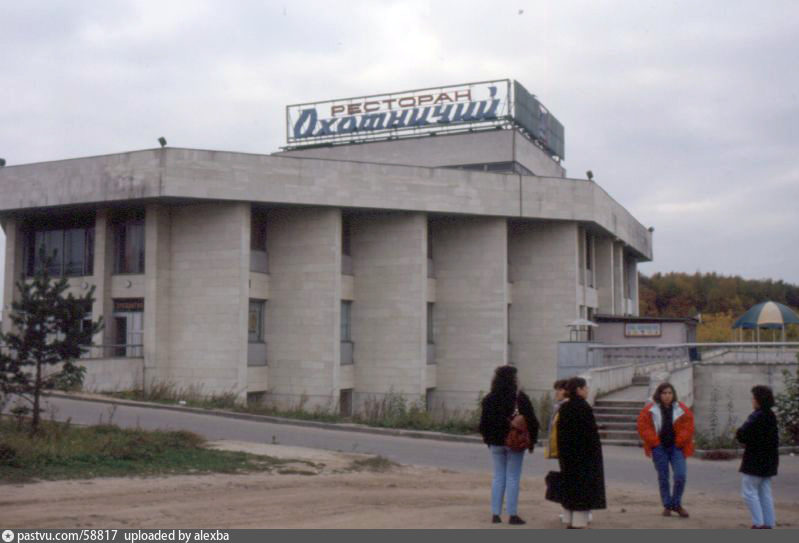 1951 году – основание компании Tetra Pak в Швеции Рубеном Раузингом.
1959 год – компания Tetra Pak заключила с Советским Союзом первый контракт.
1994 год – регистрация ЗАО «Тетра Пак» в России и Беларуси.
1980 год – к Московской олимпиаде открывается ресторан «Охотничий»
2000 год – открытие офиса
Офис АО «Тетра Пак»
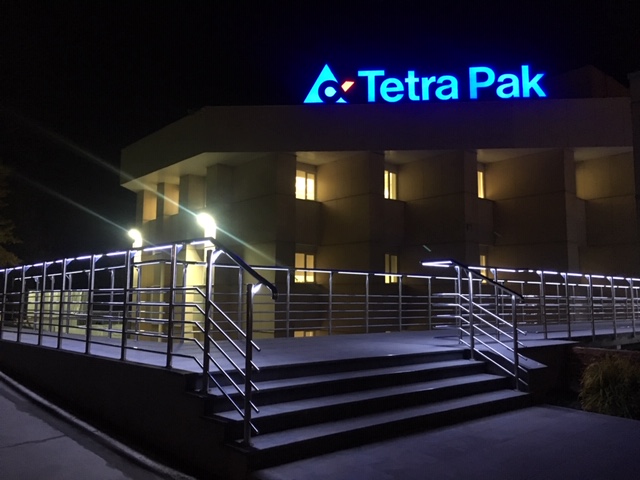 Здание состоит из двух блоков: трехэтажный блок имеет уникальную ромбовидную форму с лестницей в ядре здания, площадью 3000 кв.м., двухэтажный - площадью 2000 кв.м.
Необходимость проведения реконструкции 2016года
Некомфортное освещение/
Моральное устаревание инженерных систем (СКС, кондиционирование).
Организация принципа ABW (Activity based working)
Множество кабинетов.
Недостаточное количество переговорных
Рабочее пространство
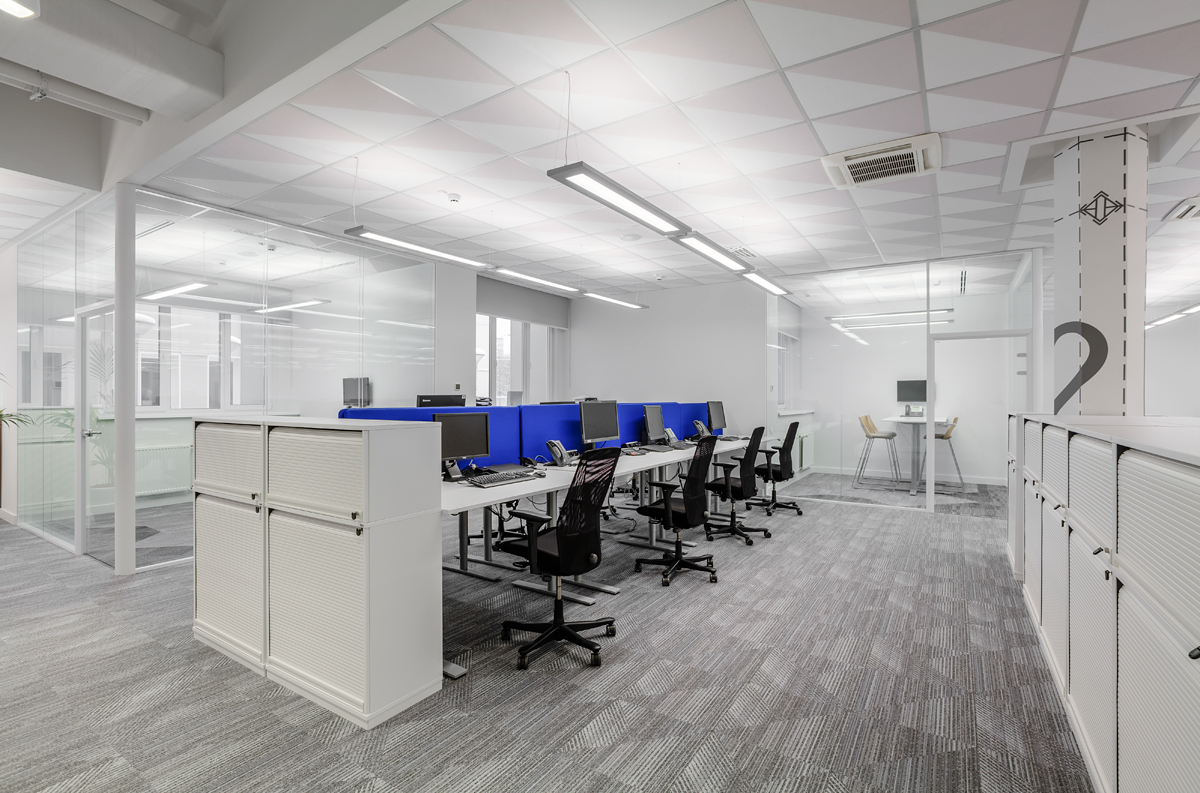 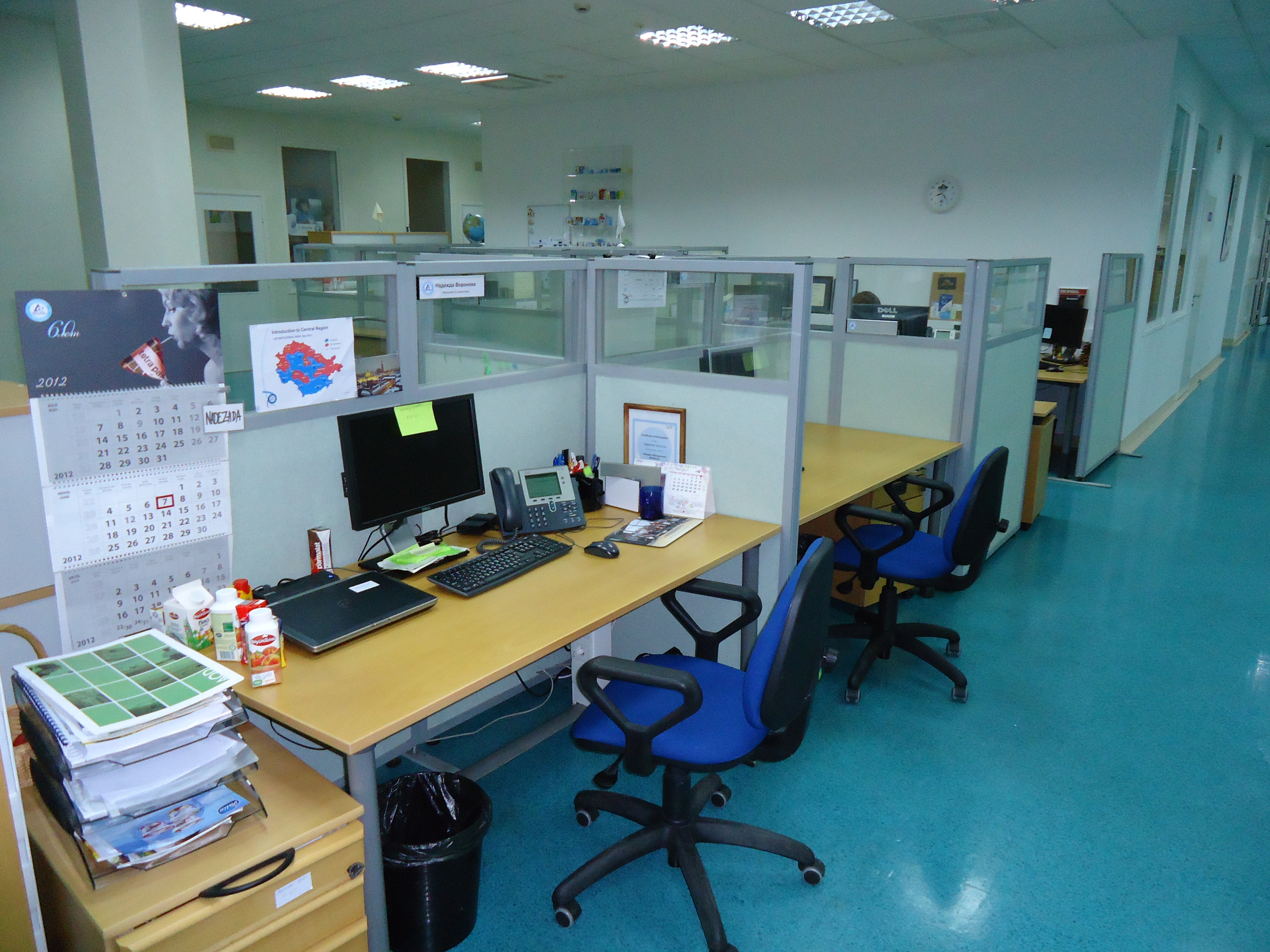 Зона ресепции
Входная группа
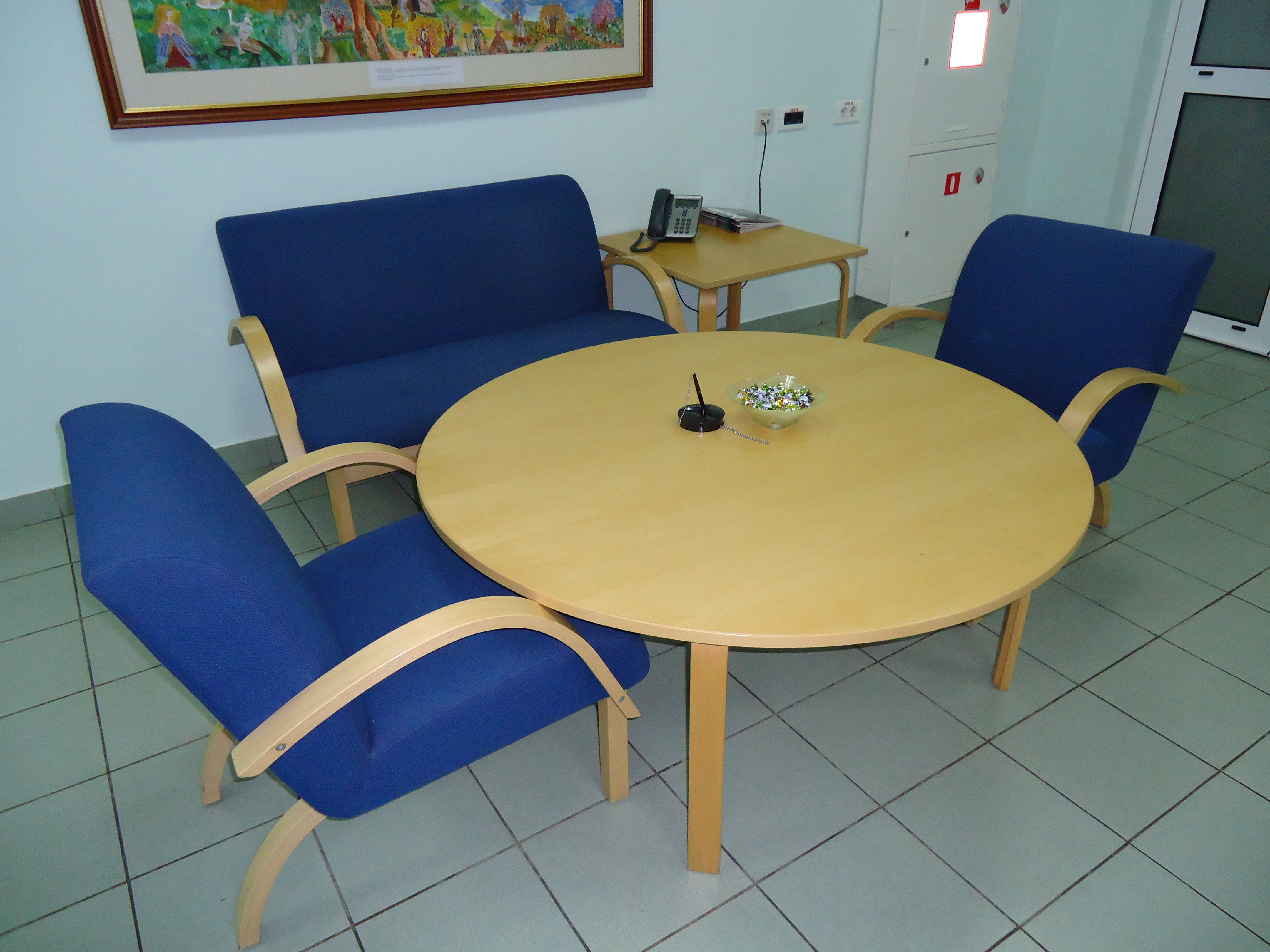 Инженерные системы здания
Электроснабжение/освещение
Вентиляция общеобменная и Кондиционирование здания
ХВС и ГВС
СКС
Лифты
Автоматическая пожарная сигнализация/противопожарная автоматика/противопожарный водопровод/оповещения при пожаре/управление эвакуацией
Охранное телевидение
Проектная работа
В такие крупные проекты реконструкции можно спокойно идти только при поддержке надёжного и профессионального FM-оператора, такого, как Zeppelin, предоставивших предварительную экспертизу здания и выполнившего проекты по большинству ИС
Предусмотреть возможность увеличения мощностей. (Воздух, сила, СКС)
Экологичные/энергосберегающие  решения
Предусмотреть возможность устройства временных инженерных сетей
Временные сети
Пожарный водопровод
Охранное телевидение
Вентиляция/кондиционирование
Электроснабжение
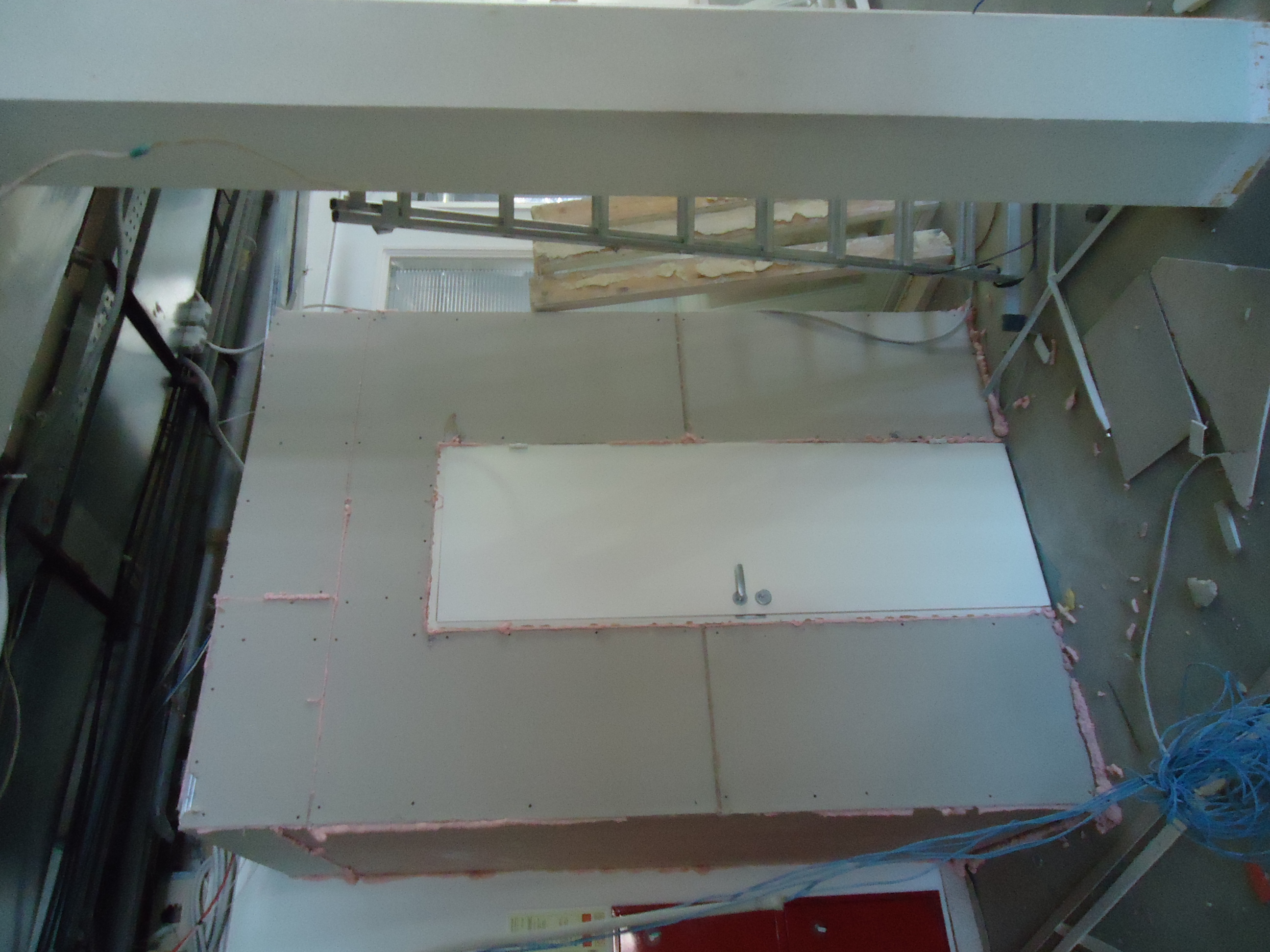 Электроснабжение/освещение/экологичность
Я знаю ВСЁ! сказала Википедия   
Я всё найду! похвастался Google   
Я самый главный в мире! заявил Internet 
Ну ну...- тихо ответило электричество!
Категорийность электроснабжения (наличие резервного питания)
LED - светильники
Венитляция /кондиционирование
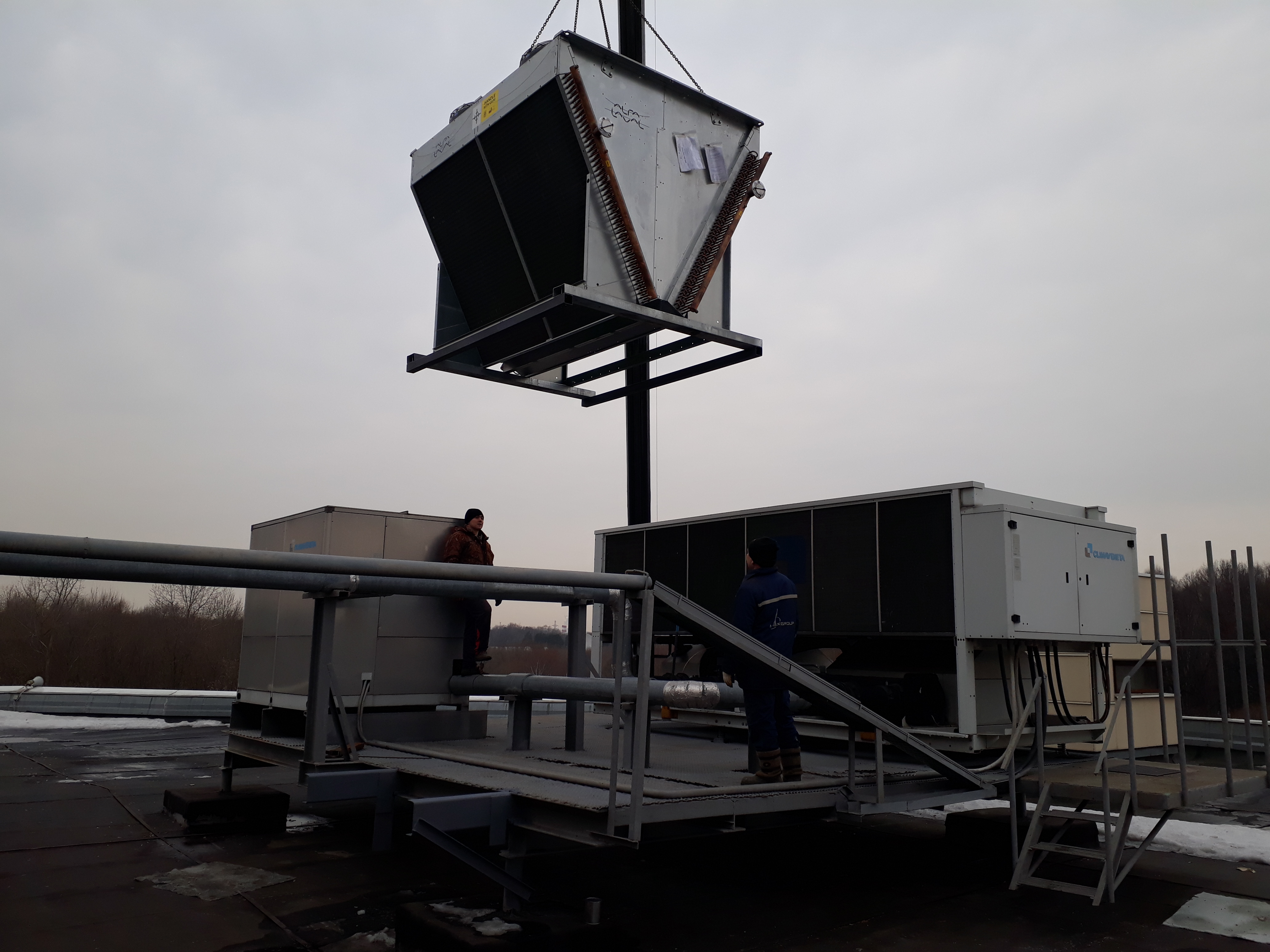 Модернизация системы кондиционирования здания (установка драйкулера).
Установленное оборудование позволяет охладить воздух в помещениях офиса в зимний период времени.
Резюме
Для чего нам нужна модернизация систем, и нужна ли она вообще?
Предусмотреть возможность увеличения «мощностей» ИС
Сопоставимы ли затраты на модернизацию и ожидаемый эффект
Максимальная экологическая составляющая при устройстве ИС